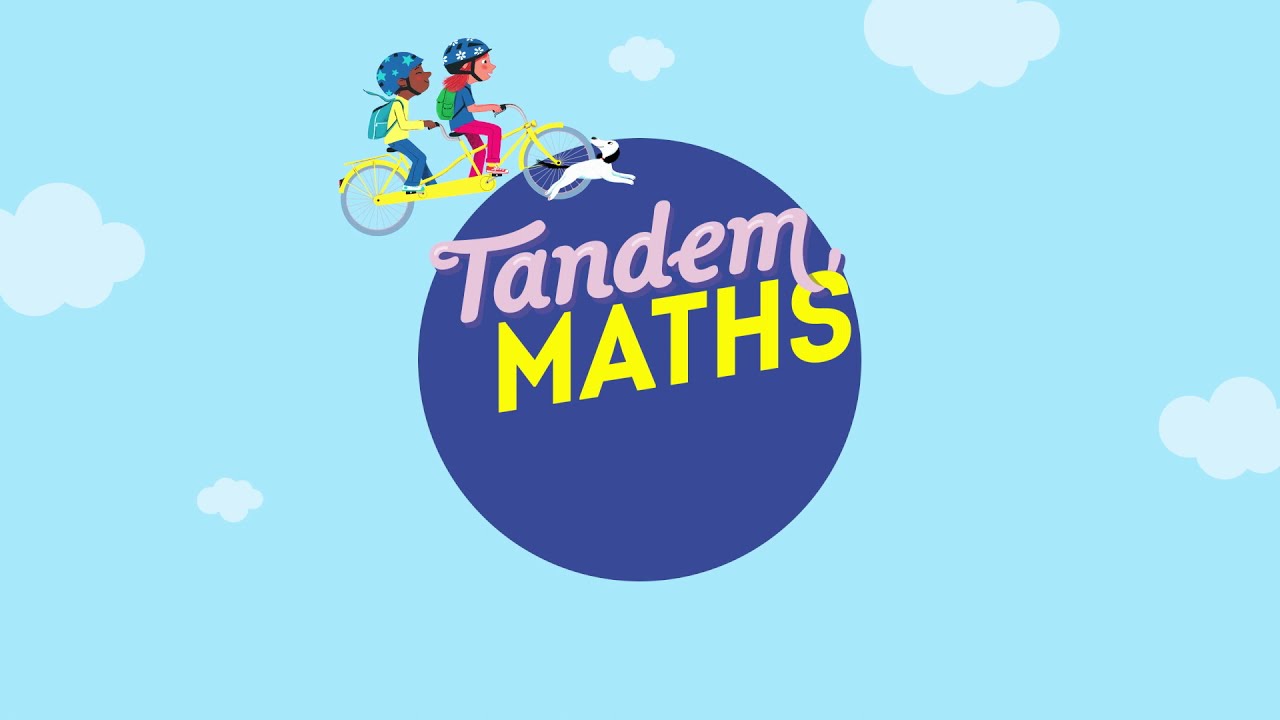 Période 5
Semaine 2
Lundi
www.maitresseherisson.com
Symétrie axiale : Mission 1
www.maitresseherisson.com
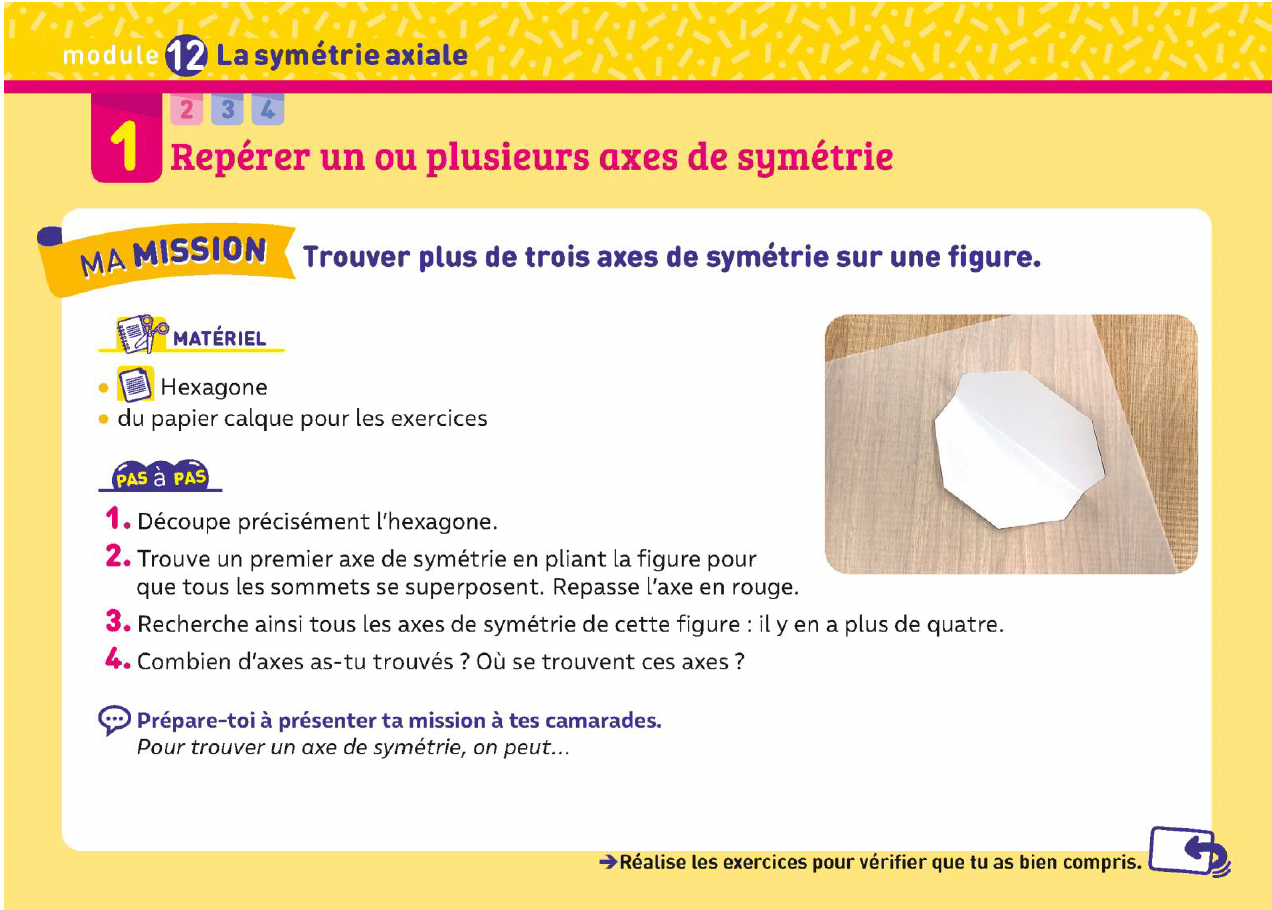 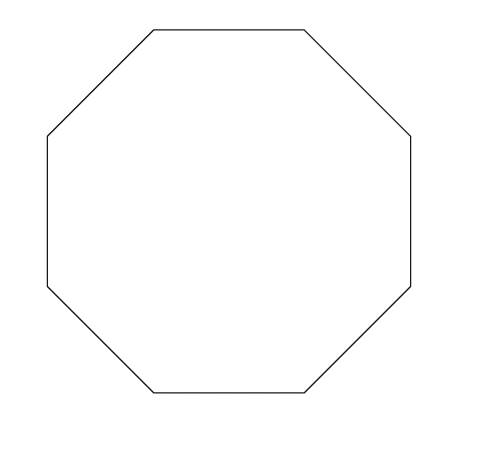 CM1
La symétrie axiale : Mission 1
www.maitresseherisson.com
MISE EN COMMUN
CM1
La symétrie axiale : Mission 1
www.maitresseherisson.com
CM1
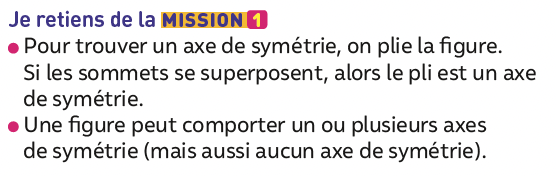 La symétrie axiale : Mission 1
www.maitresseherisson.com
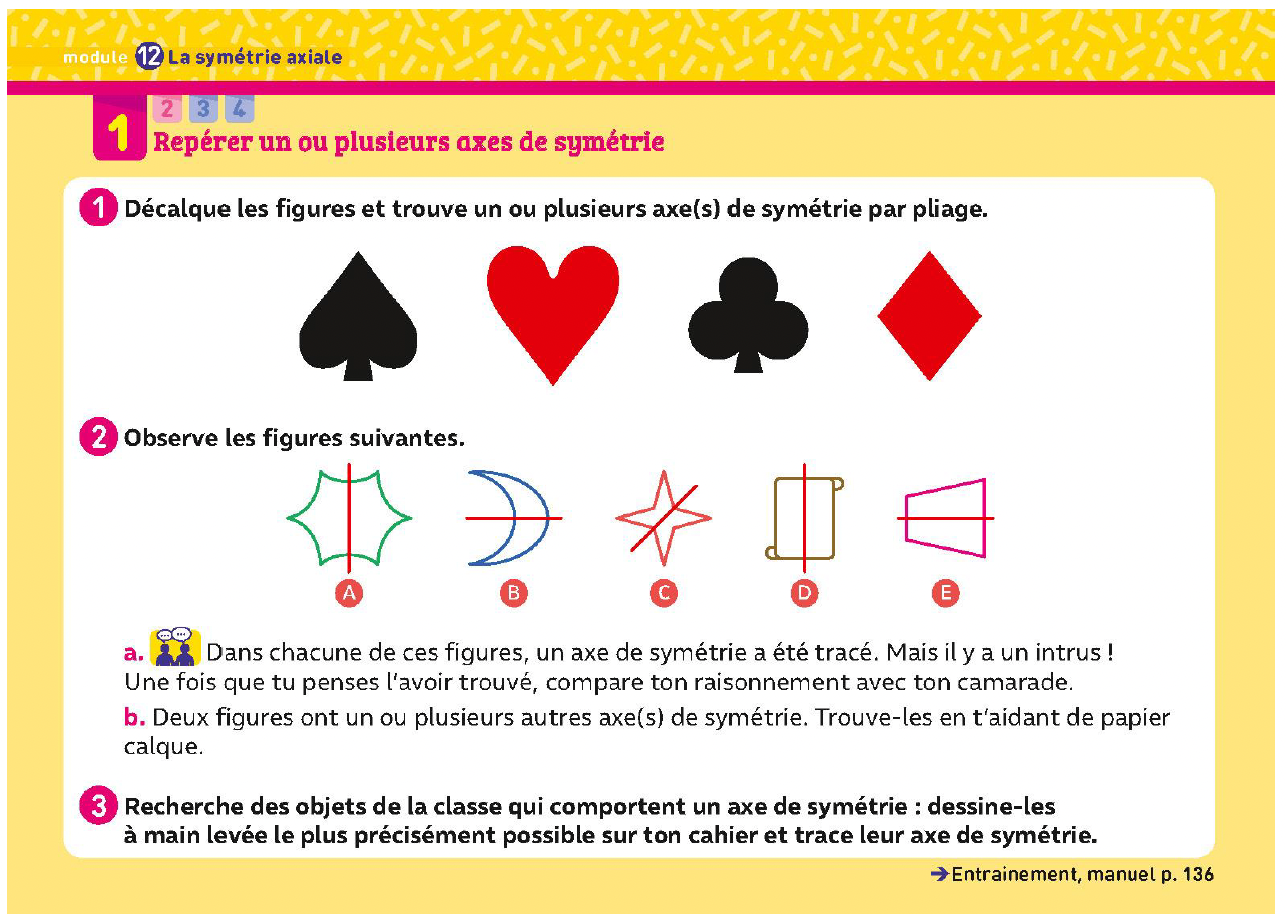 CM1
La symétrie axiale : Mission 1
www.maitresseherisson.com
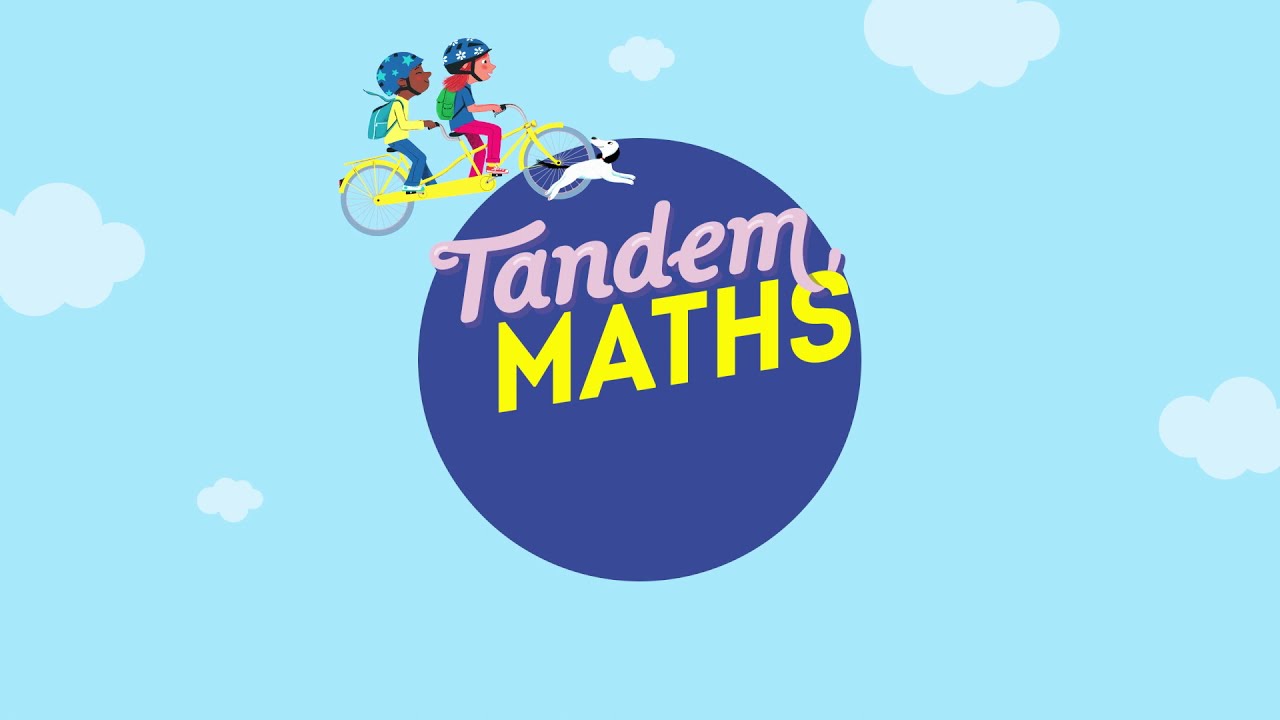 Période 5
Semaine 2
Mardi
www.maitresseherisson.com
- Symétrie axiale : entraînement mission 1
- Calcul : entraînement division de deux nombres entiers
www.maitresseherisson.com
Ex. 1, 2, 4 et 6 p.136
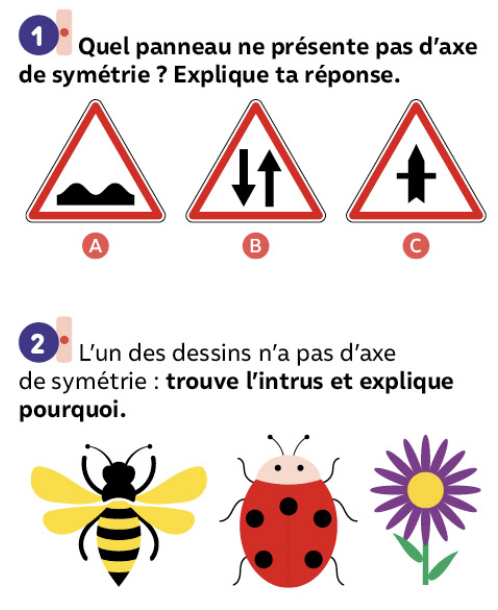 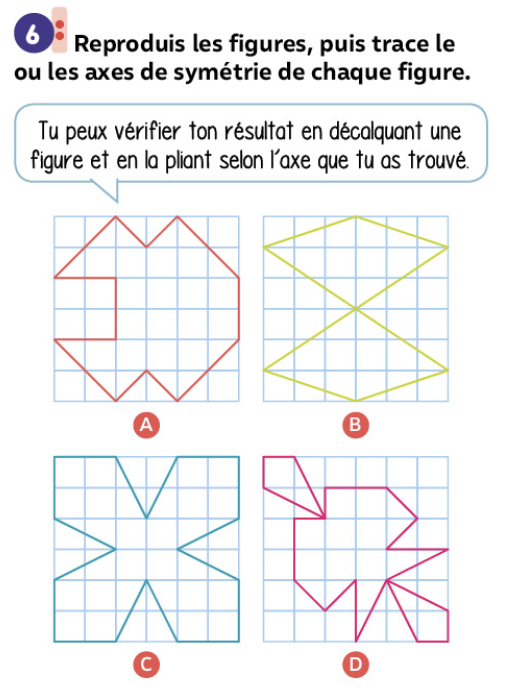 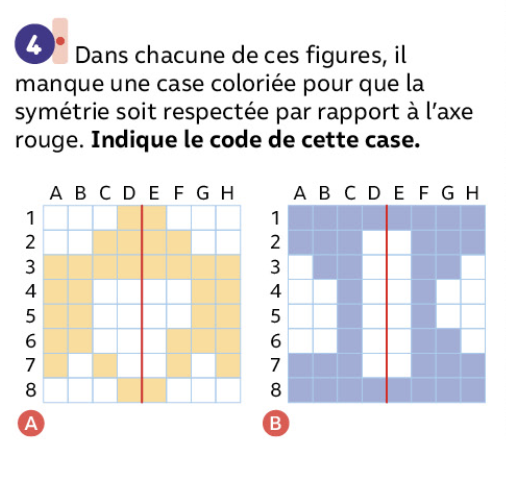 CM1
Symétrie axiale : Entraînement misison 1
www.maitresseherisson.com
2 p.229 (c et d)
CM1
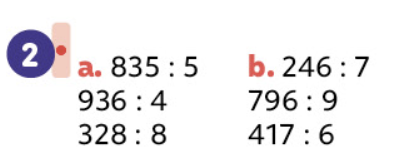 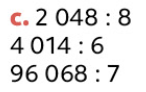 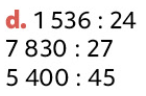 Calcul : Diviser 2 nombres entiers (diviseur à plusieurs chiffres)
www.maitresseherisson.com
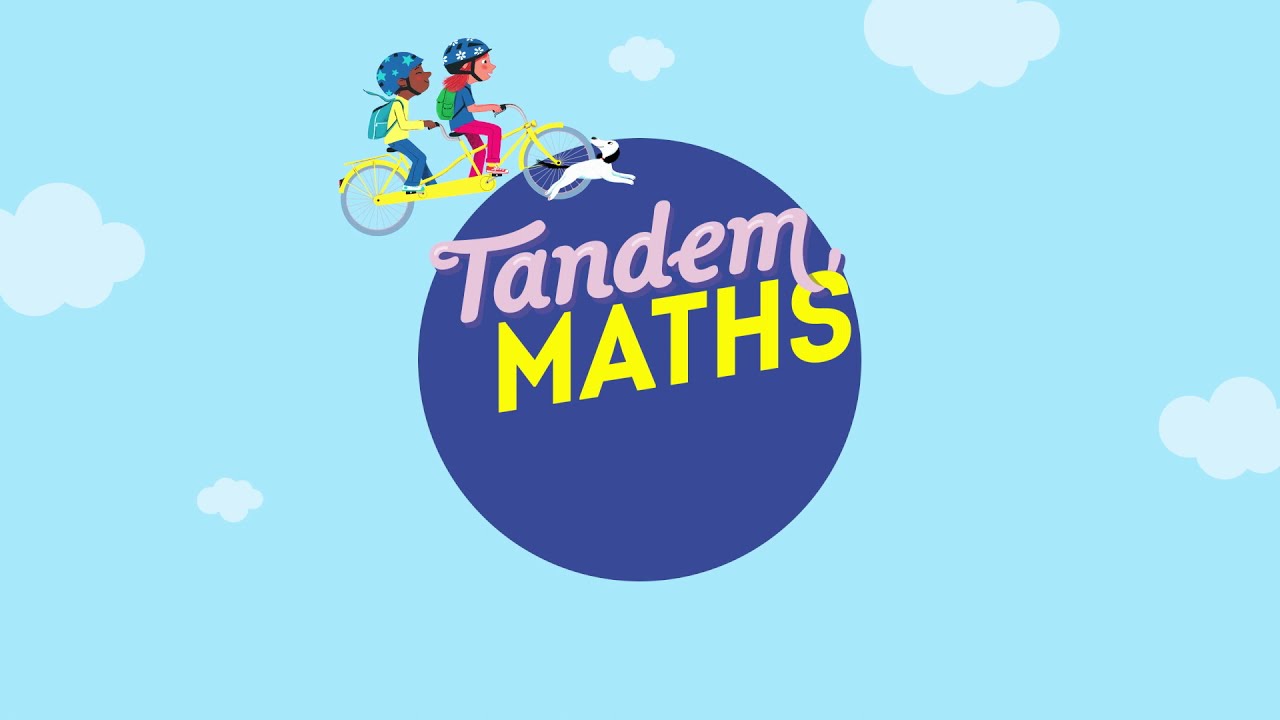 Période 5
Semaine 2
Jeudi
www.maitresseherisson.com
La symétrie axiale : Mission 2
www.maitresseherisson.com
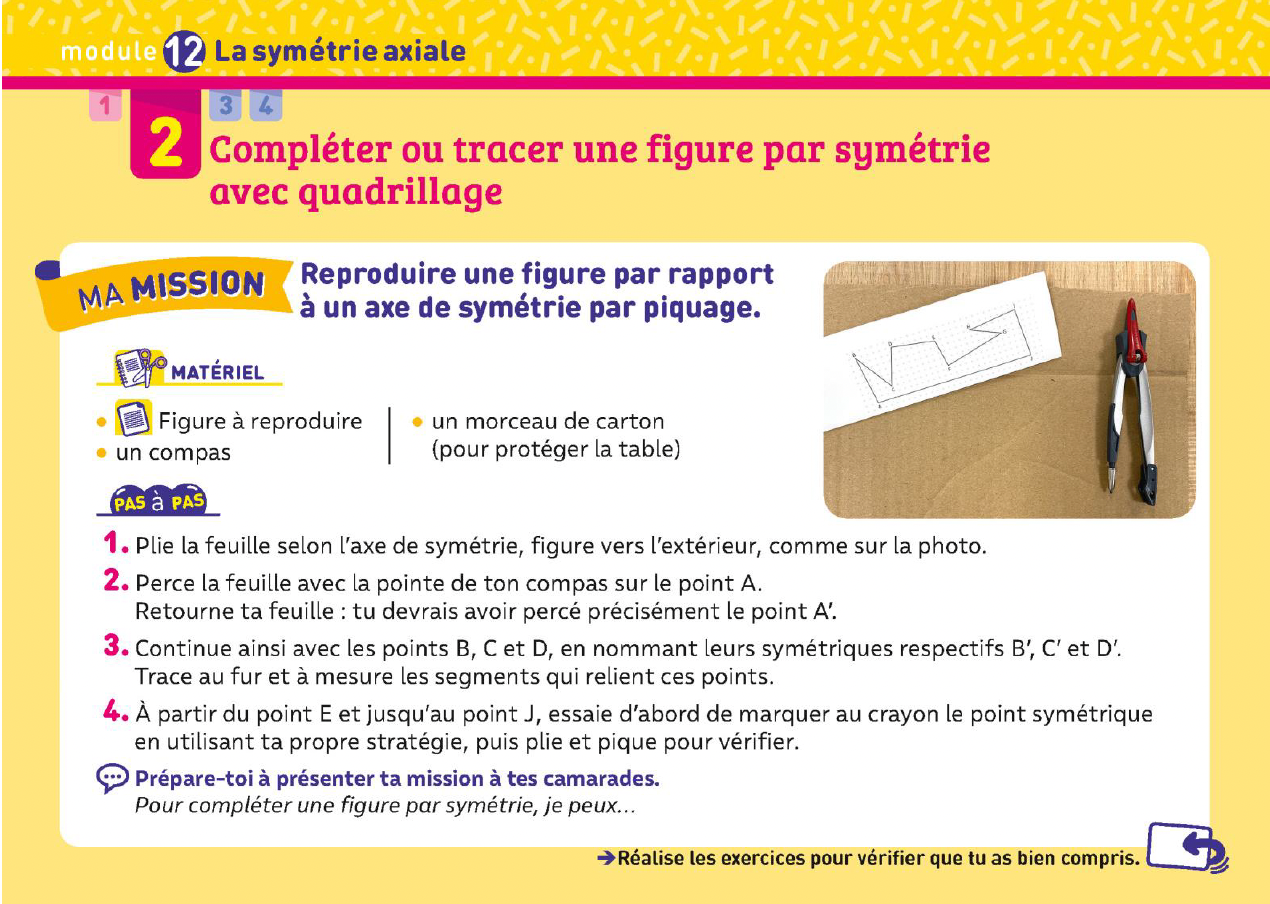 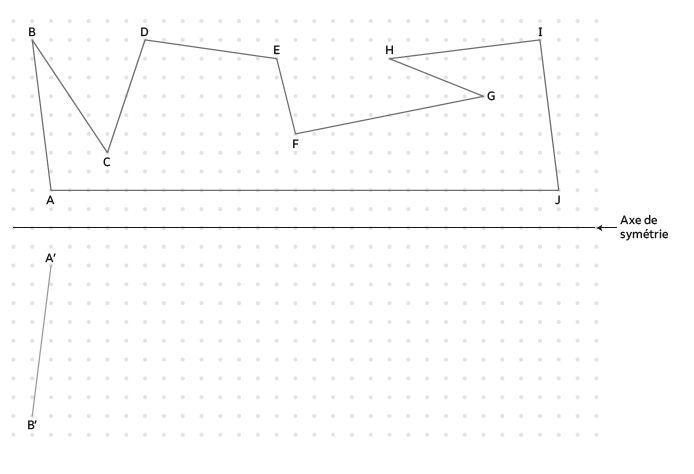 CM1
La symétrie axiale : Mission 2
www.maitresseherisson.com
MISE EN COMMUN
CM1
La symétrie axiale : Mission 2
www.maitresseherisson.com
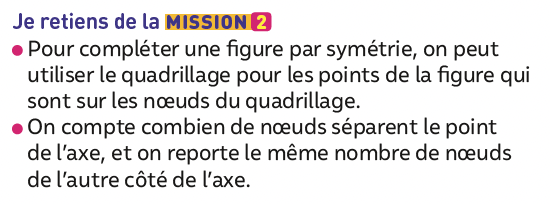 CM1
La symétrie axiale : Mission 2
www.maitresseherisson.com
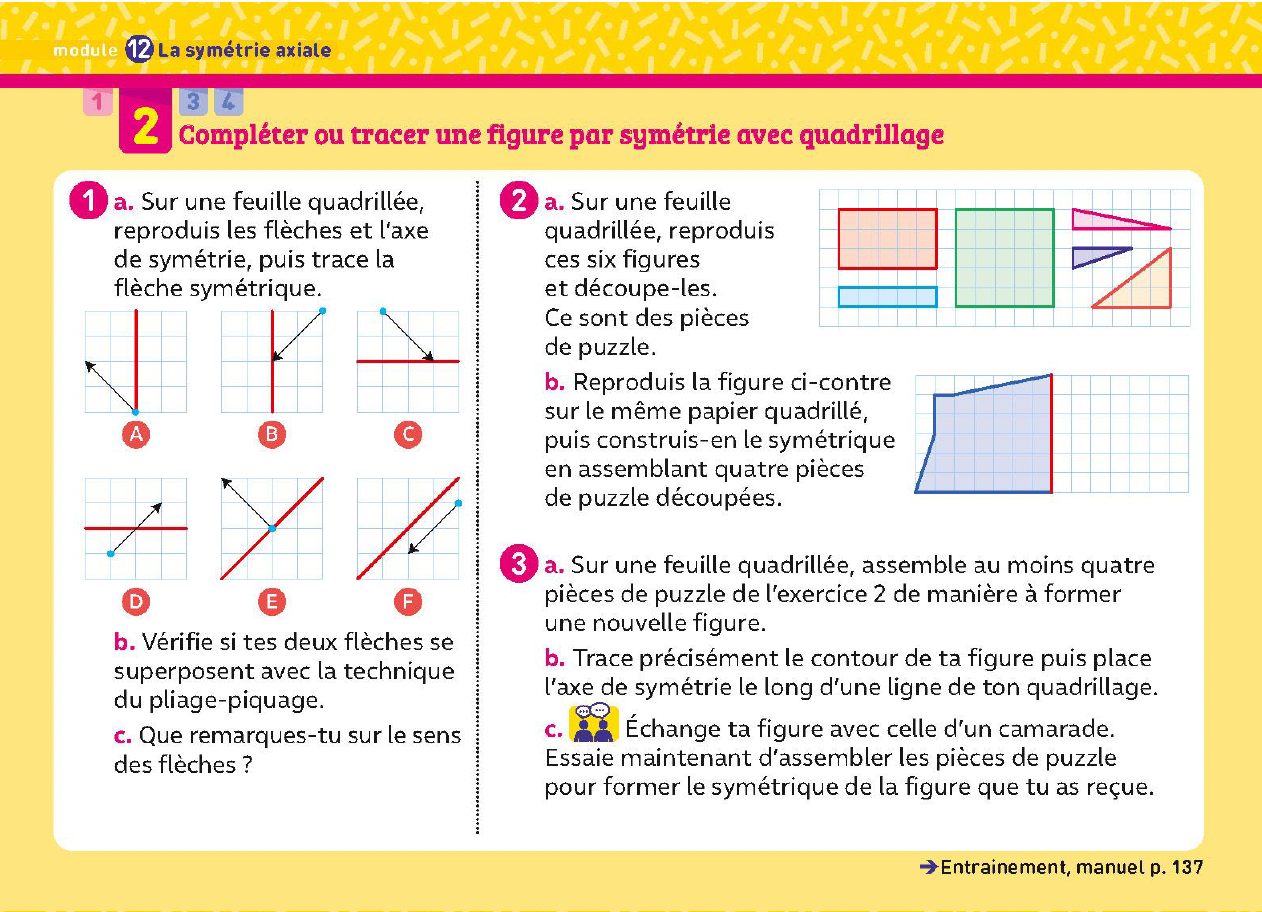 CM1
La symétrie axiale : Mission 2
www.maitresseherisson.com
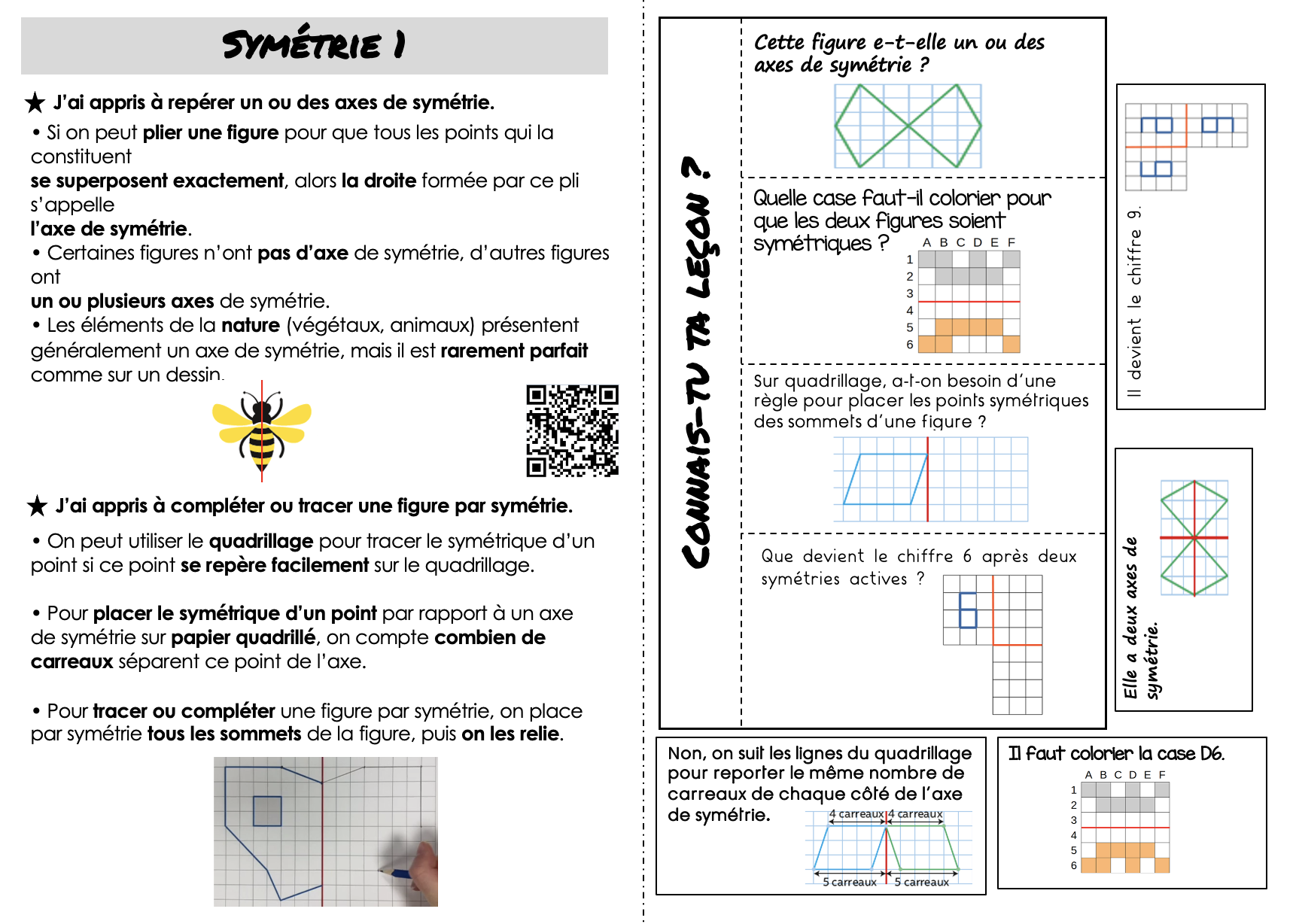 CM1
La symétrie axiale : Mémo 1
www.maitresseherisson.com
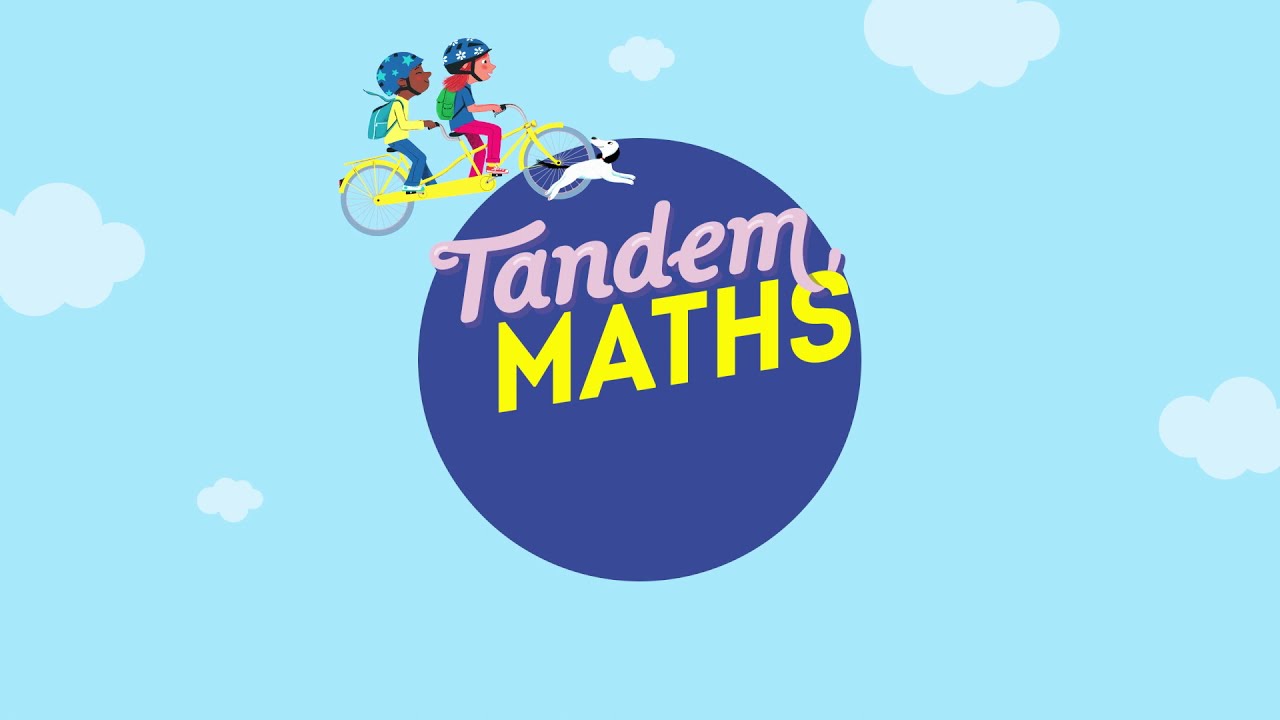 Période 5
Semaine 2
Vendredi
www.maitresseherisson.com
- Symétrie axiale : Entraînement Mission 2
- Calcul : entraînement division
www.maitresseherisson.com
Ex. 10, 12 et 13 p.137
CM1
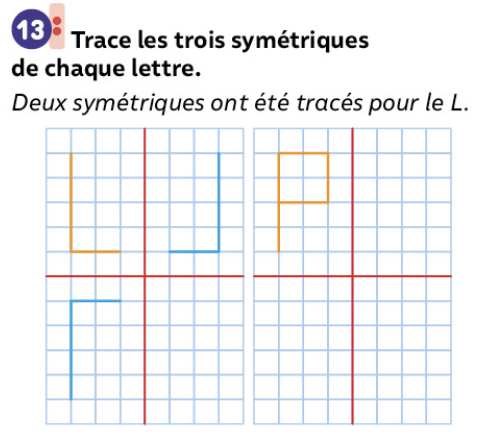 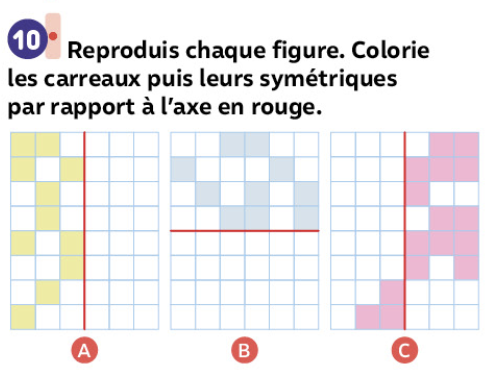 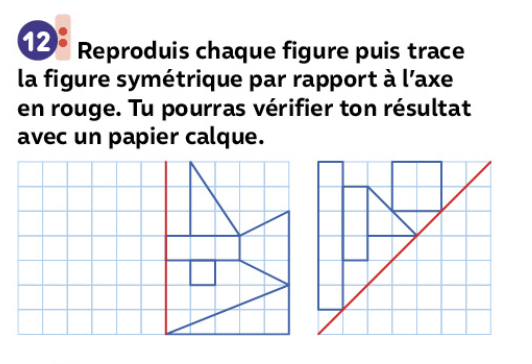 Symétrie axiale : Entraînement mission 2
www.maitresseherisson.com
2 p.229 (e) et 4 p.229 (a)
CM1
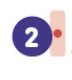 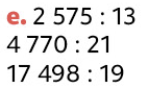 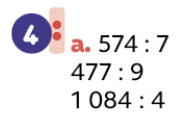 Calcul : Diviser 2 nombres entiers (diviseur à plusieurs chiffres)
www.maitresseherisson.com